МЕТОДИКА ЭКОЛОГИЧЕСКАГО ОБРАЗОВАНИЯ
ДОШКОЛЬНИКОВ


Методы и формы ознакомления детей с природой.
ТЕМА: 
«Наблюдение , как основной метод ознакомления детей с природой»
1
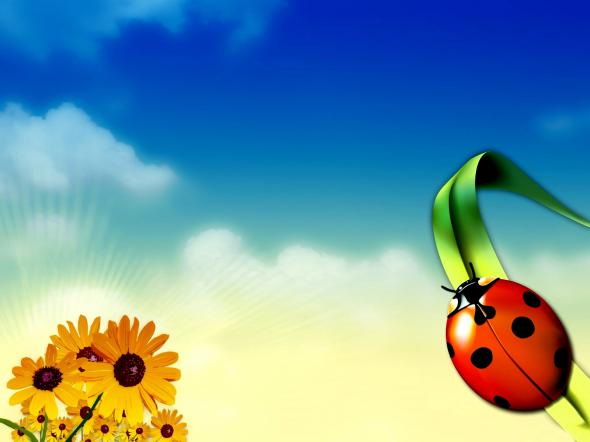 НАБЛЮДЕНИЕ
Это специально организованное воспитателем, целенаправленное, более или менее длительное и планомерное, активное восприятие детьми живой природы.
2
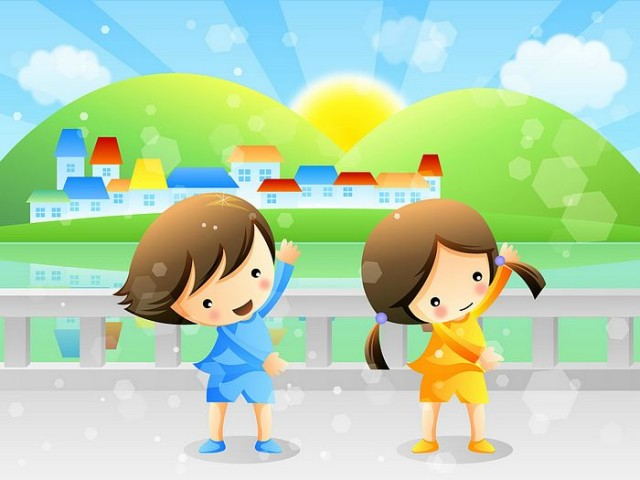 ЦЕЛЬ НАБЛЮДЕНИЙ
Усвоение разных знаний – установление свойств и качеств, структуры и внешнего строения предметов, причин изменения и развития объектов (растений, животных), сезонных явлений.
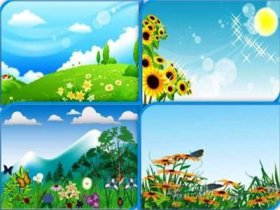 3
ЗАДАЧИ НАБЛЮДЕНИЯ
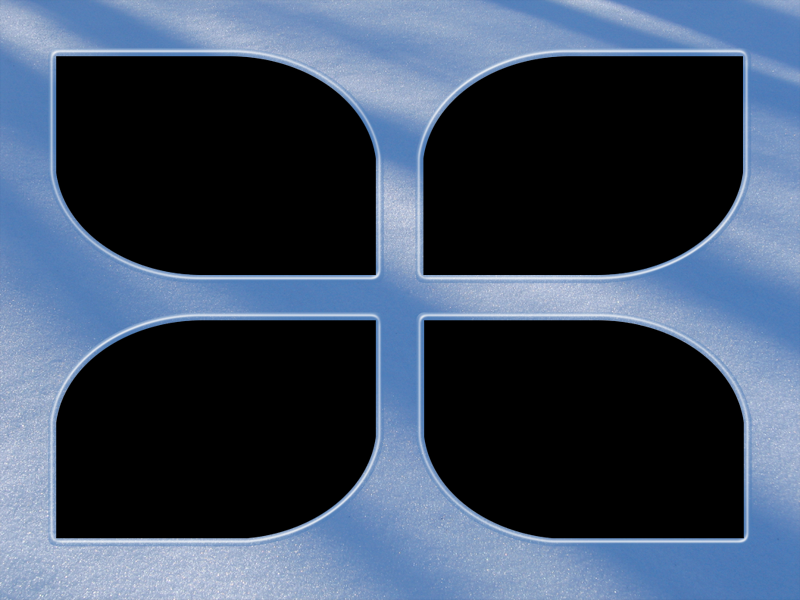 Формировать доброе отношение к природе
Развивать кругозор детей
Воспитывать готовность действовать, практически созидать
Воспитывать эстетические чувства 
 на примере живой природы
4
СОДЕРЖАНИЕ НАБЛЮДЕНИЯ
ЦЕЛОСТНОЕ ВОСПРИЯТИЕ НАБЛЮДАЕМОГО ОБЪЕКТА
ВЫДЕЛЕНИЕ ЧАСТЕЙ ИЗ ЦЕЛОГО
ОСОБЕННОСТИ СТРОЕНИЯ ЦЕЛОГО
РАЗЛИЧНЫЕ ПРОЯВЛЕНИЯ ЖИВЫХ СУЩЕСТВ
ОПРЕДЕЛЕНИЕ СКОЙСТВ И ХАРАКТЕРА НАБЛЮДАЕМОГО ОБЪЕКТА
ВЫДЕЛЕНИЕ КОМПОНЕНТОВ ВНЕШНЕЙ СРЕДЫ
5
ПО ДЛИТЕЛЬНОСТИ:
КРАТКОВРЕМЕННЫЕ
ЭПИЗОДИЧЕСКИЕ
ДОЛГОВРЕМЕННЫЕ
ЦИКЛИЧЕСКИЕ
ПО МЕСТУ ПРОВЕДЕНИЯ:
В естественных условиях
В искусственных условиях
ВИДЫ НАБЛЮДЕНИЯ
ПО СТЕПЕНИ АКТИВНОСТИ ДЕТЕЙ:
ЗАПЛАНИРОВАННОЕ
ИНИЦИАТОРЫ САМИ ДЕТИ
НАБЛЮДЕНИЕ С ИСПОЛЬЗОВАНИЕМ НАГЛЯДНОГО МАТЕРИАЛА
6
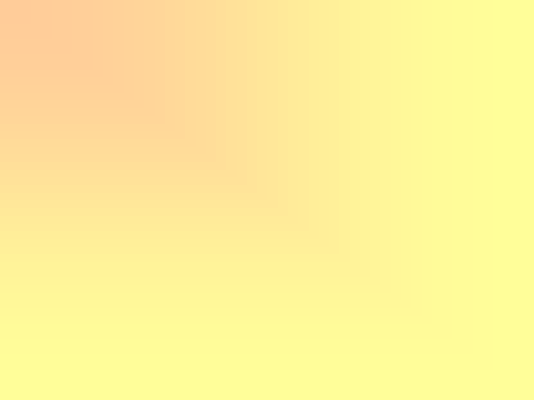 МЕТОДИКА НАБЛЮДЕНИЙ (ПРИЁМЫ)
УЧЁТ возрастных особенностей детей
   (ХУДОЖЕСТВЕННОЕ СЛОВО, ИМИТАЦИЯ и т. д.)
Включение поисковых действий 
      (ВОПРОСЫ, ОТВЕТЫ НА ВЫБОР)
Приближение, отдаление живого объекта 
Установление контакта от лица живого объекта
Поручение трудовых навыков (с 4-5 лет)
Сравнение 2-3 объектов 
    (рассказ по небольшому плану предложенному педагогом)
Установление связи с прошлым 
     (использование литературных рассказов, пояснений)
Включение опытов, вопросов, задач на логику и т.п.
7
ТРЕБОВАНИЯ К ОРГАНИЗАЦИИ
Самостоятельное получение сенсорной информации
 (КОНТАКТ С ОБЪЕКТОМ)
Время рассматривания объекта с учётом возрастных особенностей
Четкая структура (организация; основная часть цельная , единая; окончание вопросами единого характера, которые чётко выстроены)
Эмоциональное завершение наблюдения
Активное использование разных опытов (зарисовки, правила ухода, не допускать гибели живых существ)
ЗНАНИЕ И УЧЁТ биологических особенностей живых существ (растений и животных)
8
Метод наблюдения в ознакомлении детей 
с природой является основным. 
Необходимость его использования и значение связаны прежде всего с характером знаний, доступных детям дошкольного возраста.
Наблюдения природы являются неисчерпаемым источником эстетических впечатлений и эмоционального воздействия на детей.
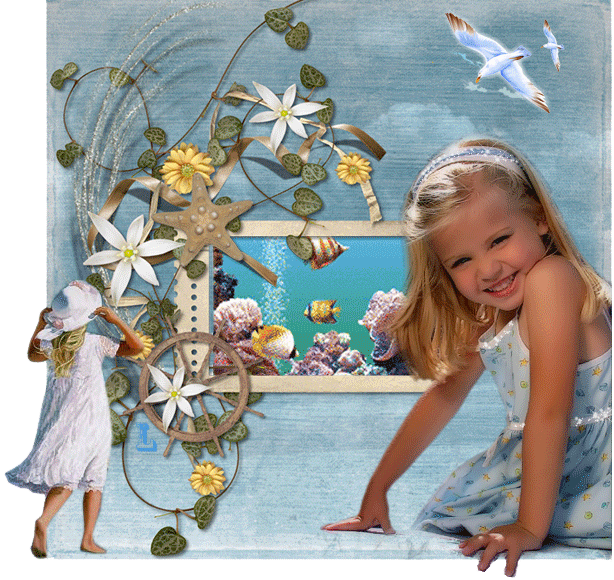 9